Interreg SIV Webinar Series
Webinar Innovative Employment 
Social Enterprise Neue Arbeit
Labour market beyond placement rates: Privately financed labour market instruments as a complement to state instruments
Anja Grunow (Lead Partner)
Verbund Neue Arbeit
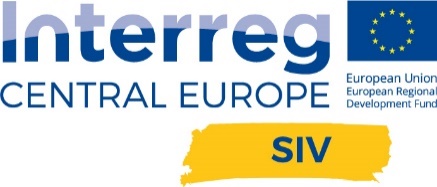 Statutory mission
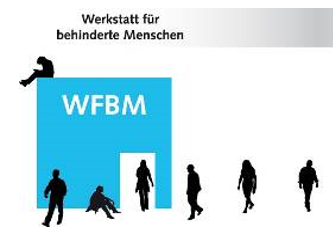 Commercial and non-profit
62 Million turn over
1600 employees
workshop for disabled people
60 nationalities
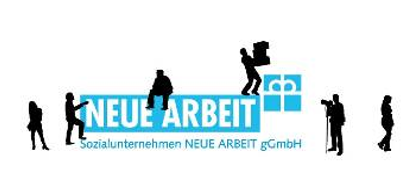 1. labour market
Since 1978
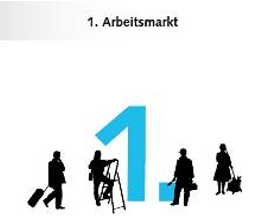 Youth Vocational      Assistance
Work for migrants
Work for the longterm
unemployed
Work for disabled people Integration companies
Integration specialist service
Advisory work
Work with the Homeless
EU: 
State, Federation EUESF, EFRE,...
School concepts Transition from school to work
Work instead of punishment
Work instead of drugs
Target groups:                      heterogeneous public funding
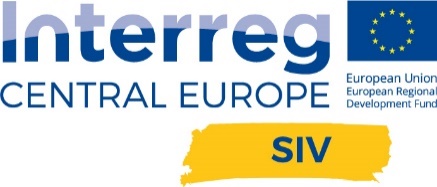 EU
Federation
State
Municipality
Employment Agencies
Work for the mentally ill
Job description of commercial managers
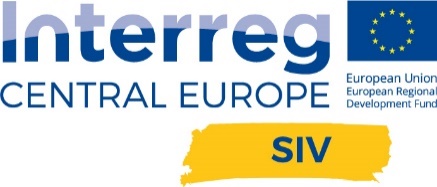 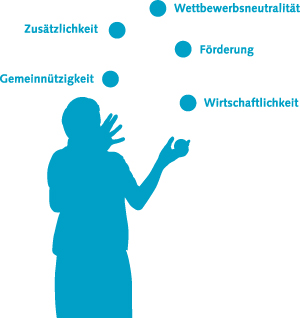 We do the impossible immediately, 
miracles take a little longer
competitive neutrality
Additionality
Promotion
Complex to impossible
Legal to the point of theft of legality
Non-profit status
economic efficiency
Adaptability
Innovative spirit
Public funds versus market revenues
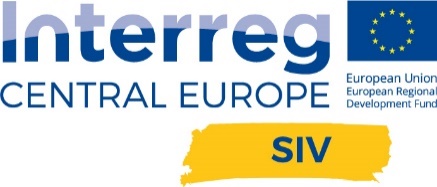 Public funds versus market revenues
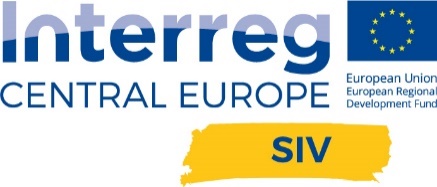 Alternative financing
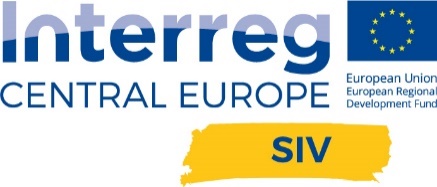 Philanthropic consumption capital
Social investment capital
Fundraising
Foundations
Church funding
Consumption Foundation
Profit participation certificates
Mezzanine capital
Social Venture Capital
Crowdfunding
Social consumption capital
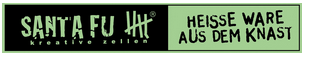 Lottery
Social Impact Bonds
Employer premiums
Agency fees
Merchandising
Compensatory levy transferred to long-term unemployed
https://www.santa-fu.de/
https://www.diakonie.de/fileadmin/user_upload/Diakonie/PDFs/Diakonie-Texte_PDF/01_2019___Finanzierung_diakonischer_Unternehmen_Web.pdf
https://www.sozialministerium.at/Themen/Soziales/Soziale-Themen/Soziale-Innovation/Social-Impact-Bond.html
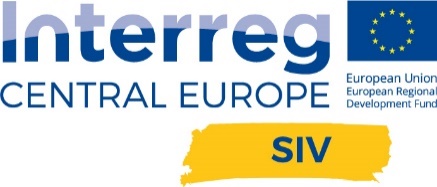 It is a matter of winning the future.
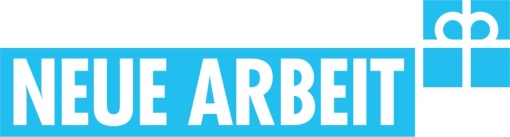 is what is needed!
Contact
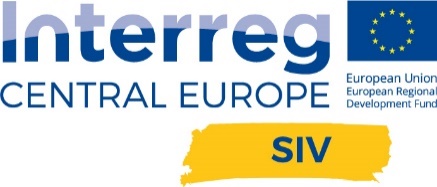 https://www.interreg-central.eu/Content.Node/SIV-.html
CE 1345 SIV 
Project Management
Anja Grunow
Social Enterprise NEUE ARBEIT gGmbH

Gottfried-Keller-Straße 18c, 
D-70435 Stuttgart
Germany

www.neuearbeit.de

interreg.ce1345@neuearbeit.de 


+49 711 27301 135
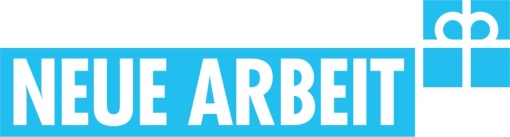